COMUNE  DI MONTELPARO
Provincia di Fermo
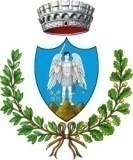 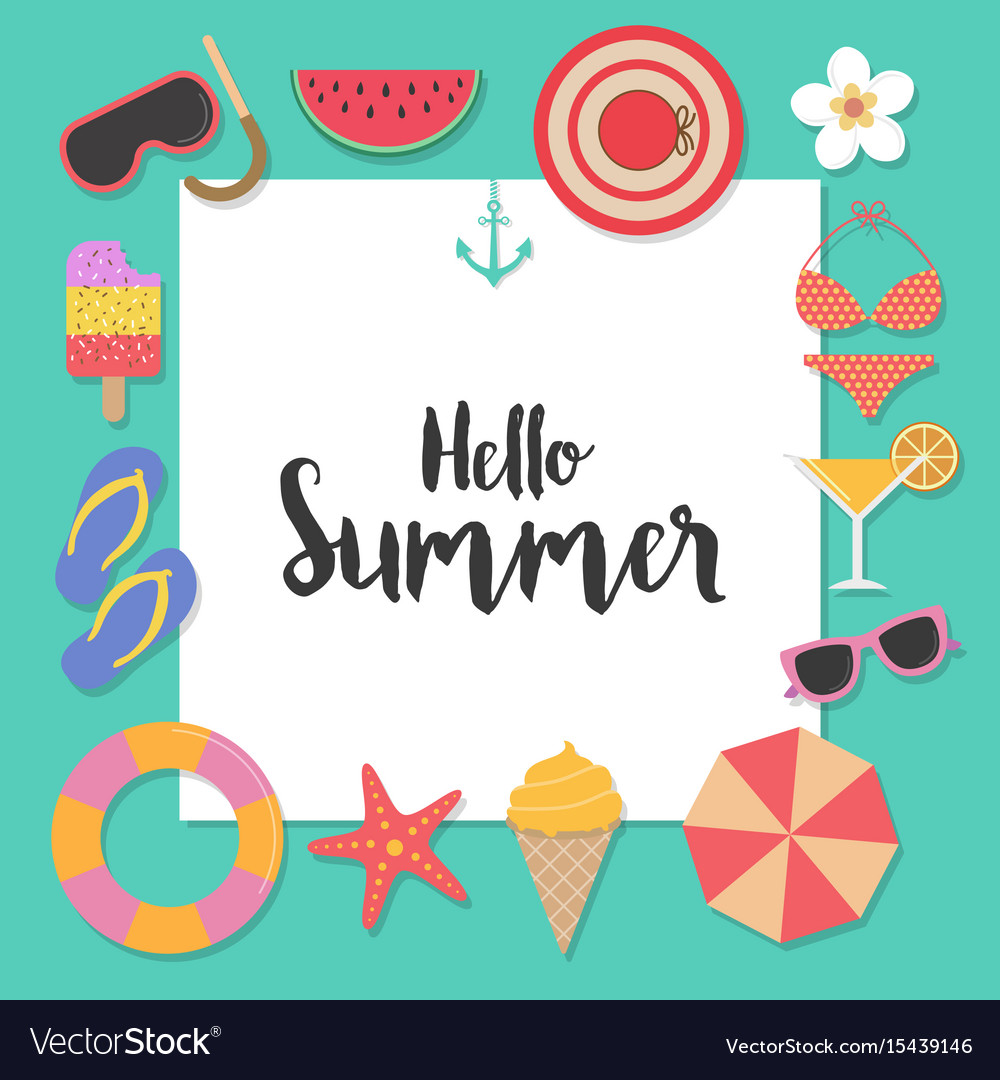 COLONIA MARINA 2025

PER I RAGAZZI DAI 6 AI 14 ANNI
(ultimo anno Scuola Infanzia – 3^ Media)

PER GLI OVER 65 ANNI 
da LUNEDI’ 23 GIUGNO 
A SABATO 05 LUGLIO 2025
(domeniche escluse)

IL SERVIZIO TRASPORTO verrà effettuato tramite la linea pubblica 
TRASFER di Fermo con oneri a carico dei partecipanti.
I SERVIZI SPIAGGIA, l’assicurazione, il personale educativo e di animazione, 
merenda e bibita, il materiale ludico ricreativo
per i minori residenti e frequentanti la Scuola dell’Infanzia e
 la quota di partecipazione  saranno a carico del Comune di Montelparo, 

per i minori non residenti la quota di partecipazione è di € 50,00. 

Iscrizioni presso uffici comunali (0734-780141)
SCADENZA ISCRIZIONI 
18 GIUGNO 2025
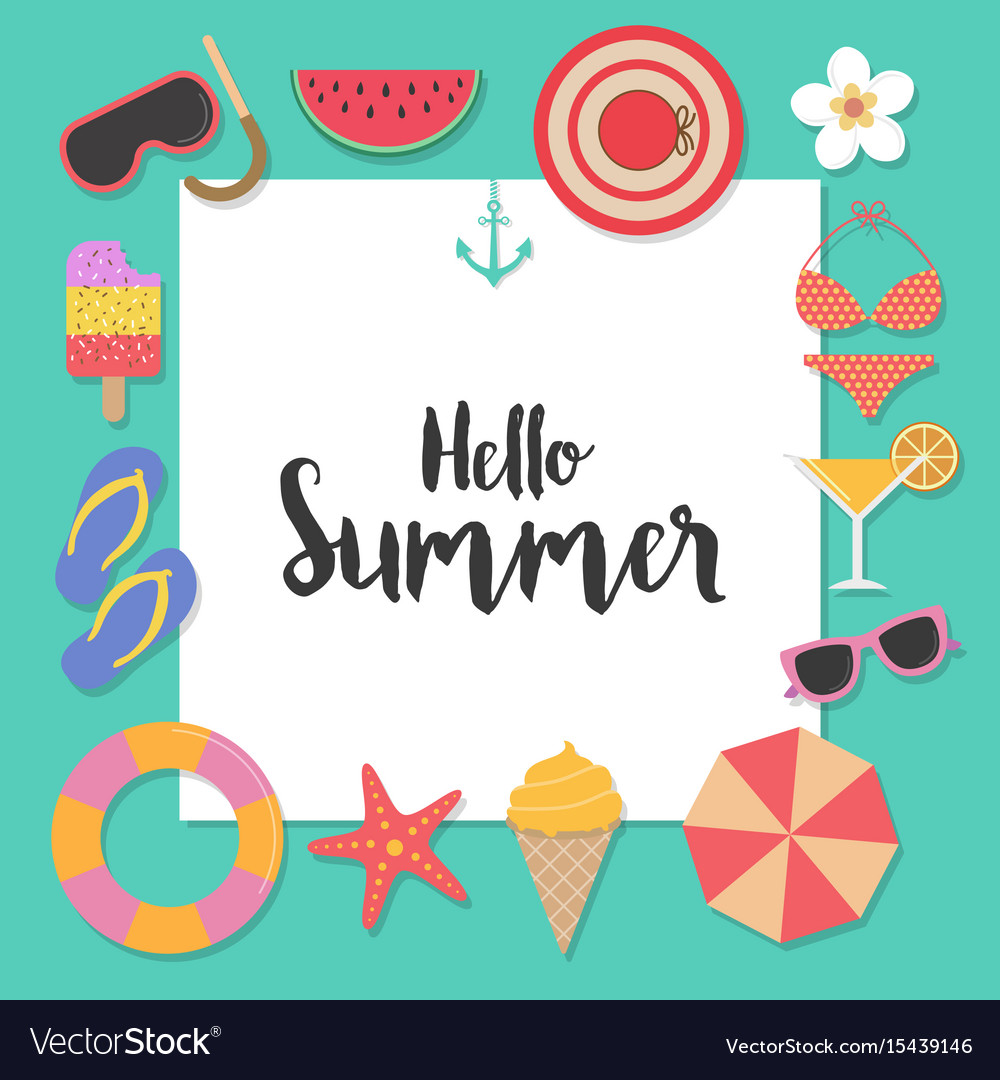